Getting the Reports you need from REDCap
BASIC Monthly Teams Call
June 20th, 2022
[Speaker Notes: Using Data to tell your Story]
Call Overview
Face-to-Face Recap
BASIC Data Review
Data Definitions 
36 is the new 48
Logging in to REDCap
Accessing your REDCap Reports
QI Corner
Illinois Perinatal Quality Collaborative
2
[Speaker Notes: Data Definitions
36/48 hours 

NM has a BASIC specific dashboard, going out to all the partners 
Picked out specific data to share on 

Listing of Reports: so people know what each report is
Highlight Key reports]
Face-to-Face Conference Recap
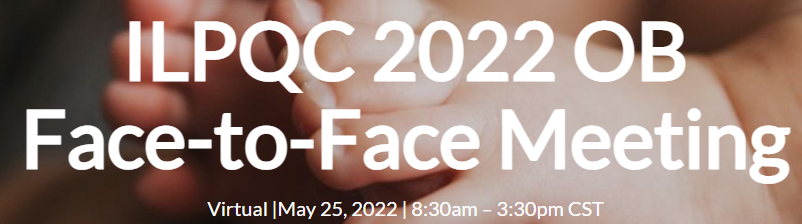 93 hospitals attended
OB Day: 356
Neonatal Day: 272
5 National Speakers
Breakout Sessions:
15 OB Breakout Sessions
 10 Neonatal Breakout Sessions
Storyboards:
36 OB Storyboards
26 Neonatal Storyboards
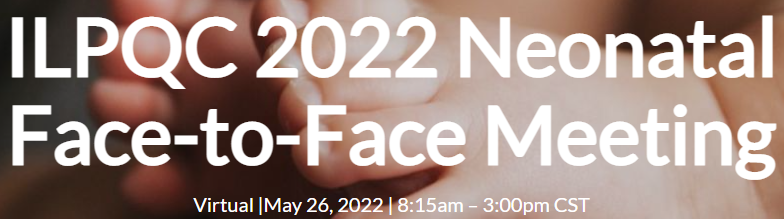 Face-to-Face Recordings Available Soon
If you were unable to attend the ILPQC 2022 Face-to-Face meeting, the recordings will be available soon on the webpage. 
Be sure to check out the awesome sessions we had including….
Recovering from the Pandemic: The Role of Civility and Community with Gaurava Agarwal, MD 
Continuing our MNO-Neonatal Work amidst Increasing Maternal OUD Rates in Illinois
Partnering with Parents on our QI Journey with LaToshia Rouse, CD(DONA) 
The Right Antibiotics, Right Babies, Right Amount of Time: Going for Gold in 2022
BASIC Hospital Teams Panel Share Real-World Approaches
Illinois Perinatal Quality Collaborative
4
Storyboards are still available on the F2F webpage
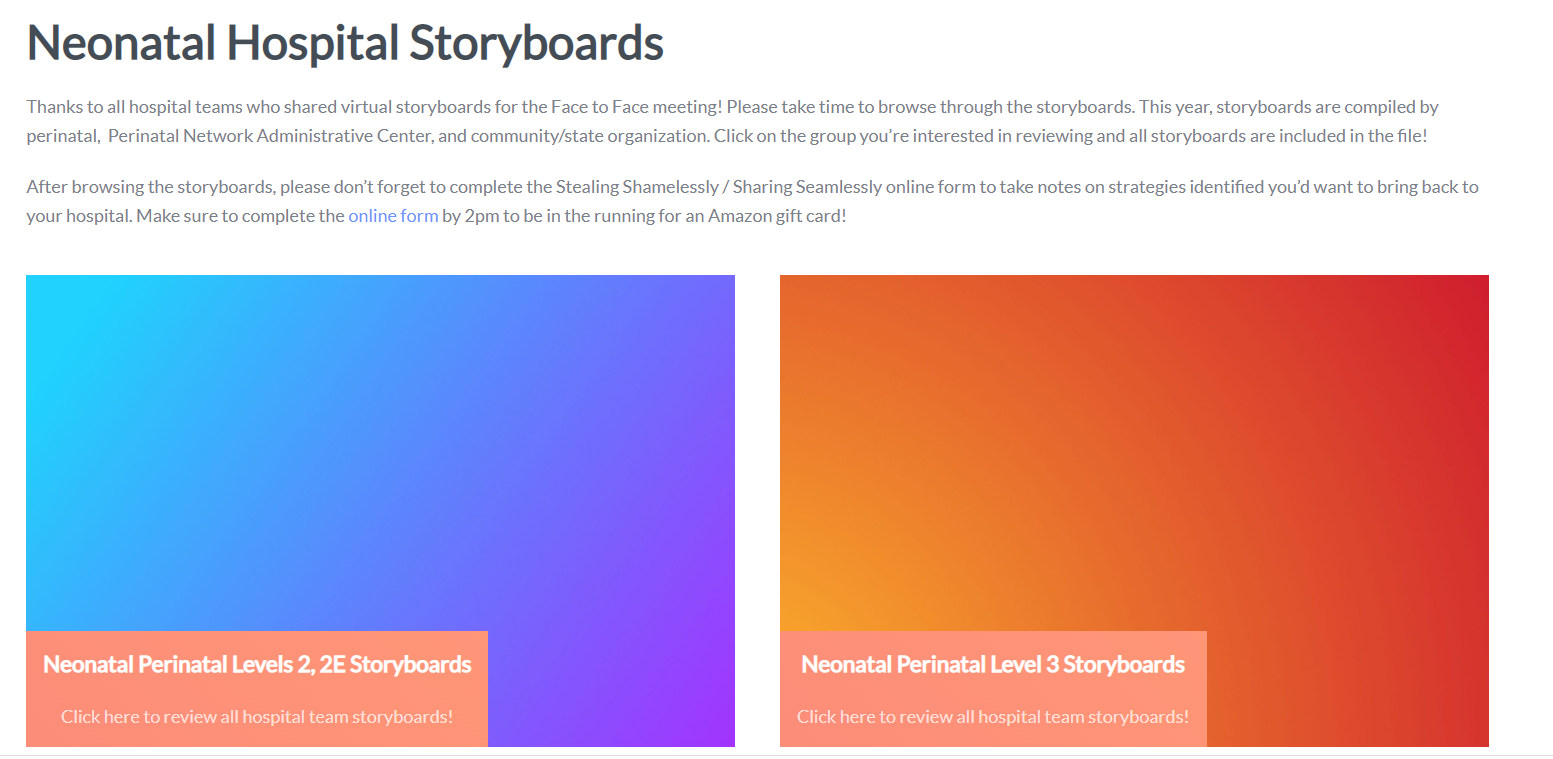 Illinois Perinatal Quality Collaborative
5
BASIC QI Awards
QI Excellence Award: 
6 key structure measures in place
Achieved all process and outcome measures

QI Leader Award: 
6 key structure measures in place
Achieved at least three process and outcome measures

QI Recognition Award:
Have 4-5 key structure measures in place
Achieved at least two process and outcome measures
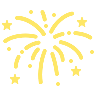 10 winners
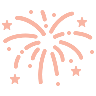 7 winners
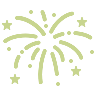 13 winners
BASIC QI Award Winners
QI Excellence Award
Advocate Aurora Sherman Hospital 
Advocate Children's Hospital- Oak Lawn 
Advocate Good Samaritan Hospital 
Edward Hospital 
Loyola University Medical Center 
Memorial Hospital East 
NorthShore University HealthSystem Evanston 
Northwestern Lake Forest Hospital 
OSF St. Francis Medical Center
QI Leader Award
Advocate Illinois Masonic Medical Center 
Alton Memorial Hospital 
Ascension Resurrection 
Ascension Saint Alexius 
Elmhurst Memorial Hospital 
HSHS St. John's Hospital 
West Suburban Medical Center
QI Recognition Award
AdventHealth Hinsdale 
Advocate Condell Medical Center 
Blessing Hospital 
FHN Memorial Hospital 
John Stroger Hospital of Cook County 
Memorial Hospital of Carbondale 
Morris Hospital 
NM Delnor Hospital 
NM Huntley Hospital 
OSF St. Anthony Medical Center 
Riverside Medical Center 
Rush Copley Medical Center 
SSM Health Good Samaritan Hospital
MNO-Neonatal Achievement Awards
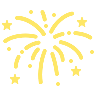 Submitted all monthly patient data
Have all key structure measures in place
Completed and submitted a sustainability plan
Achieved key goals in the care for patients with opioid use disorder between October 2021 and March 2022, including: 
≥70% of newborns breastfeeding at infant discharge
20% reduction in pharmacologic treatment
≥ 95% of newborns with a coordinated discharge plan
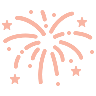 38 winners
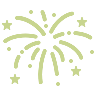 MNO-Neonatal QI Achievement Awards
Breastfeeding at Infant Discharge
Carle BroMenn Medical Center
HSHS St. Mary's Hospital
Little Company of Mary Medical Center
Memorial Hospital Carbondale
Morris Hospital
NM Kishwaukee Hospital
Northwestern Memorial Hospital
Riverside Medical Center
Coordinated Discharge
Elmhurst Memorial Hospital
Little Company of Mary Medical Center
Memorial Hospital Carbondale
Morris Hospital
Riverside Medical Center
Silver Cross Hospital
SSM Health St. Mary's – St. Louis
West Suburban Medical Center
Pharmacologic Treatment Reduction
Carle BroMenn Medical Center
Elmhurst Memorial Hospital
HSHS St. Mary's Hospital
Little Company of Mary Medical Center
Memorial Hospital Carbondale
Morris Hospital
Northwestern Memorial Hospital
Rush Copley Hospital
Silver Cross Hospital
SSM Health St. Mary's – St. Louis
[Speaker Notes: MAT & RTS, Narcan, Prenatal Screening]
QI Data Champions Recognition
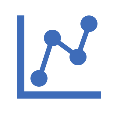 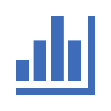 Recognizing team's hard work in submitting monthly QI data to drive change at your hospital
All teams who submitted complete data, baseline through March 2022, will receive a $50 gift card per initiative for a QI team celebration within the next 2 weeks
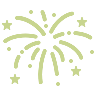 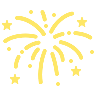 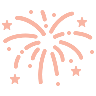 Illinois Perinatal Quality Collaborative
10
QI Data Champions to Date:BASIC
Advocate Aurora Sherman Hospital
Advocate Children's Hospital- Oak Lawn
Advocate Condell Medical Center
Advocate Good Samaritan Hospital
Advocate Illinois Masonic Medical Center
Alton Memorial Hospital
Ascension Alexian Brothers Medical Center
AdventHealth Hinsdale
Ascension Resurrection Medical Center
Ascension St. Mary’s Hospital- Chicago
Ascension St. Mary’s Hospital- Kankakee
Ascension St. Alexius Medical Center
Blessing Hospital
Edward Hospital
Elmhurst Memorial Hospital
FHN Memorial Hospital
HSHS St. John's Hospital
John Stroger Hospital of Cook County
Loyola University Medical Center
Memorial Hospital East
Memorial Hospital of Carbondale
Morris Hospital
NM Delnor Hospital
NM Huntley Hospital
Illinois Perinatal Quality Collaborative
11
QI Data Champions to Date:BASIC
NorthShore University HealthSystem Evanston
Northwestern Lake Forest Hospital
Northwestern Medicine Central DuPage Hospital
Northwestern Memorial Hospital
OSF Little Company Mary Medical Center
OSF St. Anthony Medical Center
OSF St. Francis Medical Center
Palos Hospital
Riverside Medical Center
Rush Copley Medical Center
Rush University Medical Center
SSM Health Good Samaritan Hospital
UI Health & Hospital System
West Suburban Medical Center
Illinois Perinatal Quality Collaborative
12
Evaluations
Thank you for sharing your feedback via the evaluation link! 
Here are some key takeaways:
“Continue meetings show us how to interpret results in RedCap”
“Continue sharing tools and tips on data gathering”
“Continue monthly team webinars”
50+ evaluations requested  “in-person”
“Can't wait for these to be in person!”
“Smaller group sessions... both of mine had 20+ people in them!”
Illinois Perinatal Quality Collaborative
13
BASIC Data Review
≥35 Week ABX Prescribing Rate
Illinois Perinatal Quality Collaborative
15
Automatic Stop Orders
Illinois Perinatal Quality Collaborative
16
≥35 Week ABX Stopped at 48 Hrs
Illinois Perinatal Quality Collaborative
17
<35 Week ABX Stopped at 48 Hrs
Illinois Perinatal Quality Collaborative
18
Data Definition: 36 is the new 48
What does it mean to move from 48 to 36 hours to antibiotics?
Your last dose of antibiotics covers until the 36 hour mark

Example 1: Gentamicin Q24, Ampicillin Q8
Old Practice: 
Gent: 2 doses at 0, 24 hours 
Amp: 6 doses at 0, 8, 16, 24, 32, 40 hours
New Practice
Gent: 2 doses at 0, 24 hours
Amp: 5 doses at 0, 8, 16, 24, 32 hours
Example 2: Gentamicin Q24, Ampicillin Q12
Old Practice: 
Gent: 3 doses at 0, 24 and 48 hours
Amp: 4 doses at 0, 12, 24, 36 hours
New Practice
Gent: 2 doses at 0, 24 hours
Amp: 3 doses at 0, 12, 24 hours
Illinois Perinatal Quality Collaborative
19
[Speaker Notes: Justin or Leslie please make sure this is correct!]
Logging in to REDCap and Accessing your BASIC Reports
What are BASIC reports?
A report is a visual depiction of the data that you enter into REDCap
You can see your data compared to the rest of the collaborative 
You can use these reports to make sure you have your structures in place, what successes you have had and what you still need to work on
Structure Measures Reports: show whether you have not started working on a structure measure (red), are working on it (yellow) or have it in place (green)
Process Measure and Outcome Measure Reports: show whether you have made progress towards goals and helps to determine what to work on next
Logging in to REDCap to enter BASIC data
Go to https://redcap.healthlnk.org and log in with your username and password.
Usernames were assigned to individuals who requested access on your BASIC Roster, but if you would like more of your team to have REDCap access, contact us to create an account.
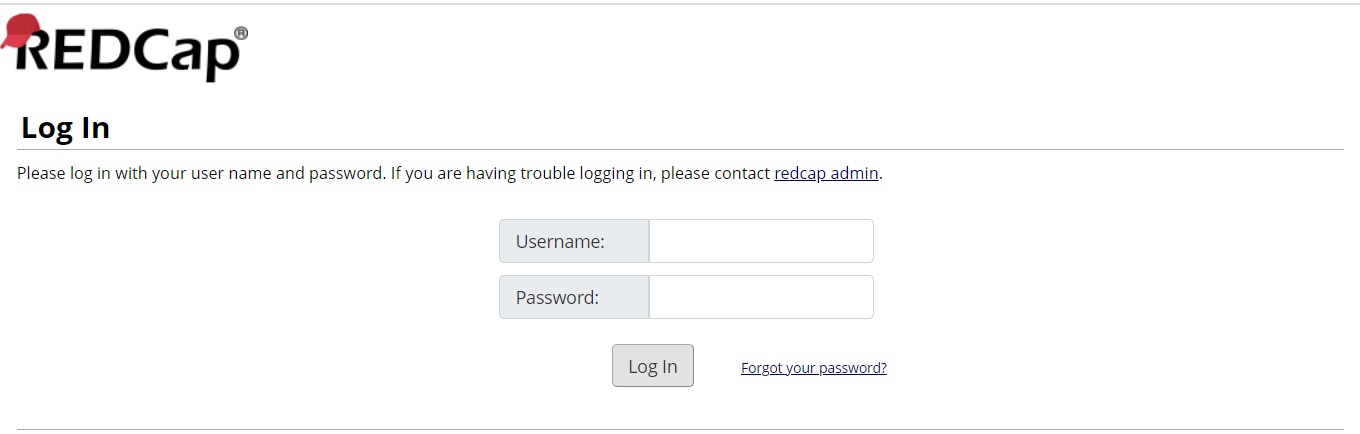 Contact ellie.suse@northwestern.edu if you need an account created or do not know your username or password
Illinois Perinatal Quality Collaborative
22
Logging in to REDCap
2. Go to your BASIC Patient or Hospital Data form.
Pro Tip: You can organize your REDCap Data forms by initiative
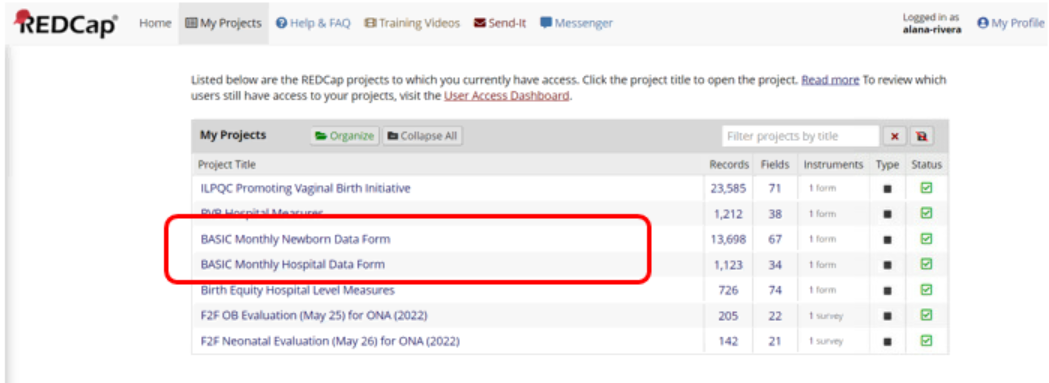 Illinois Perinatal Quality Collaborative
23
Logging in to REDCap
2. Organizing by ILPQC Initiative (BASIC Patient or Hospital Data form)
Pro Tip: You can organize your REDCap Data forms by initiative
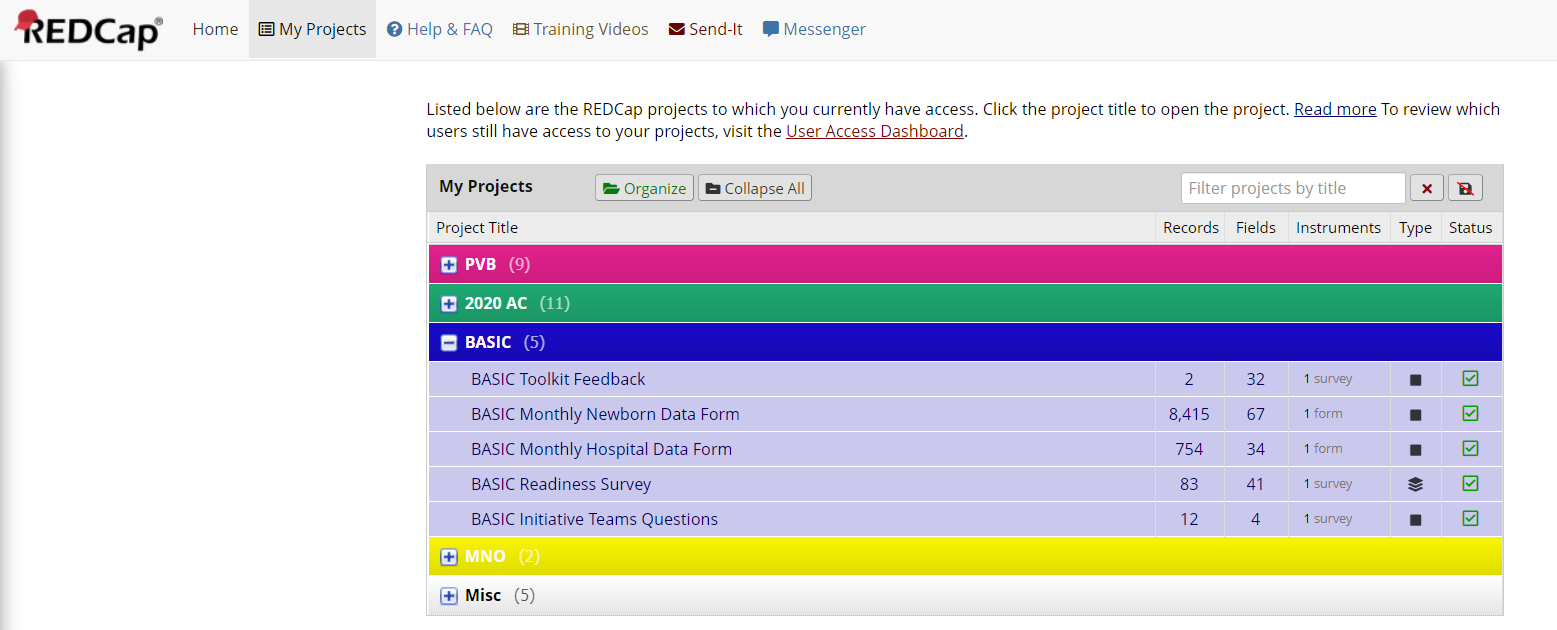 Illinois Perinatal Quality Collaborative
24
Entering REDCap Data
3. Click Add/Edit Records
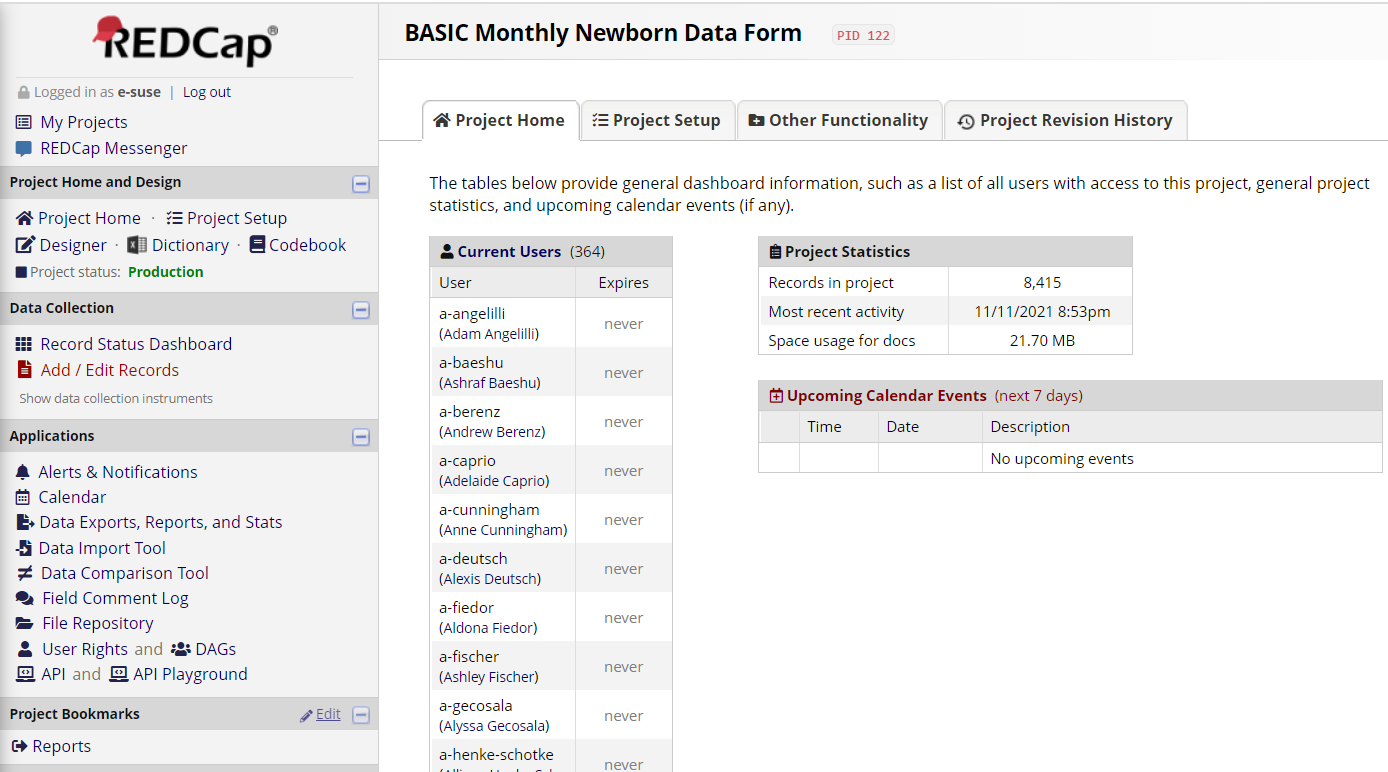 Illinois Perinatal Quality Collaborative
25
Entering REDCap Data
4. Click + Add New Record to open a new data form
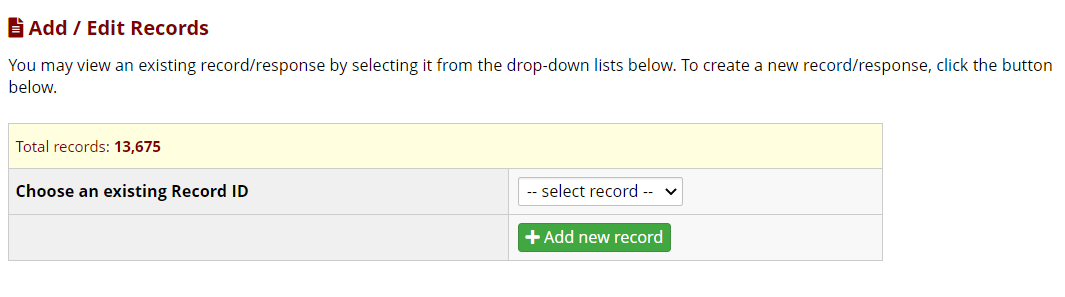 Illinois Perinatal Quality Collaborative
26
Entering REDCap Data: Forms
Hospital Data Form






Newborn Data Form
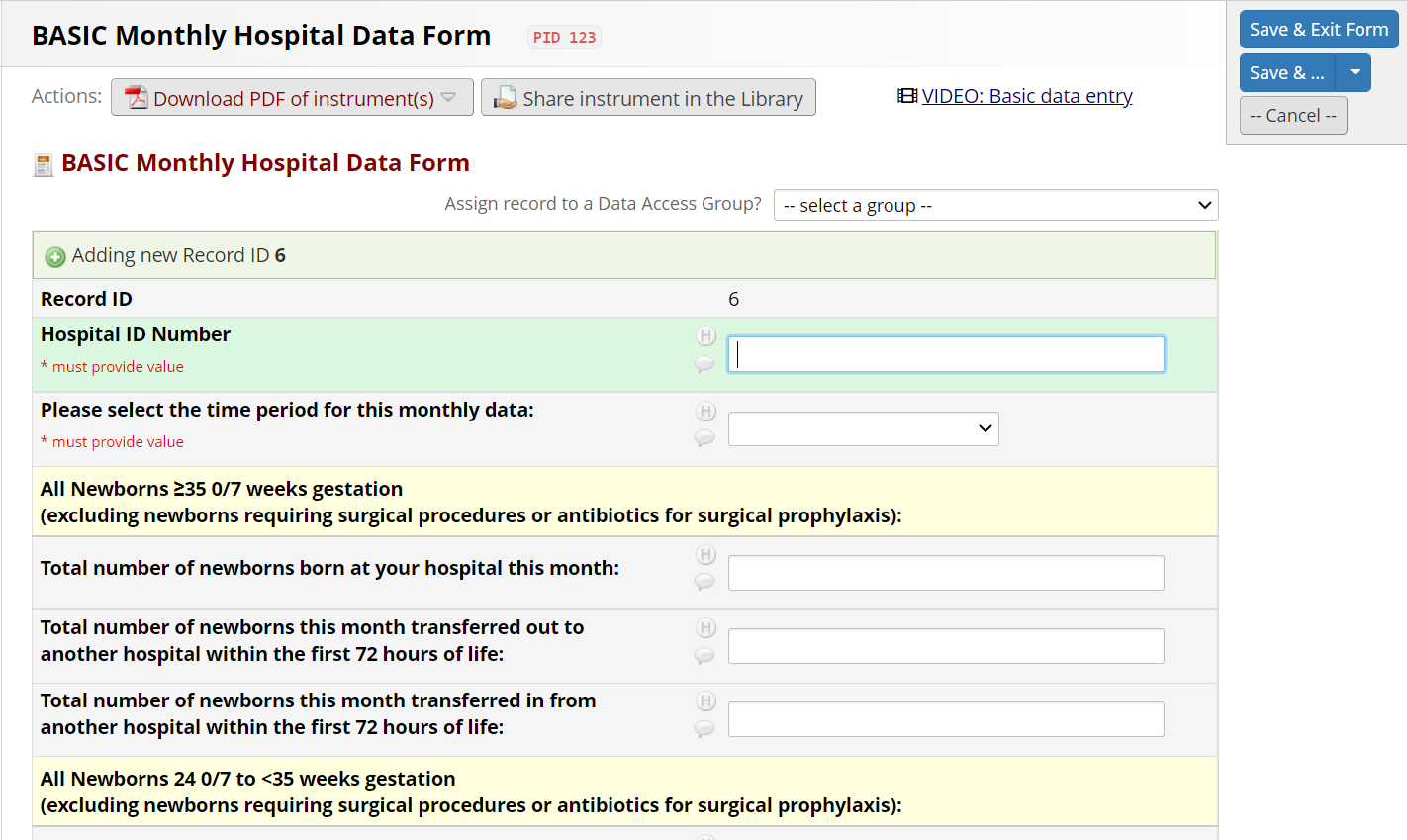 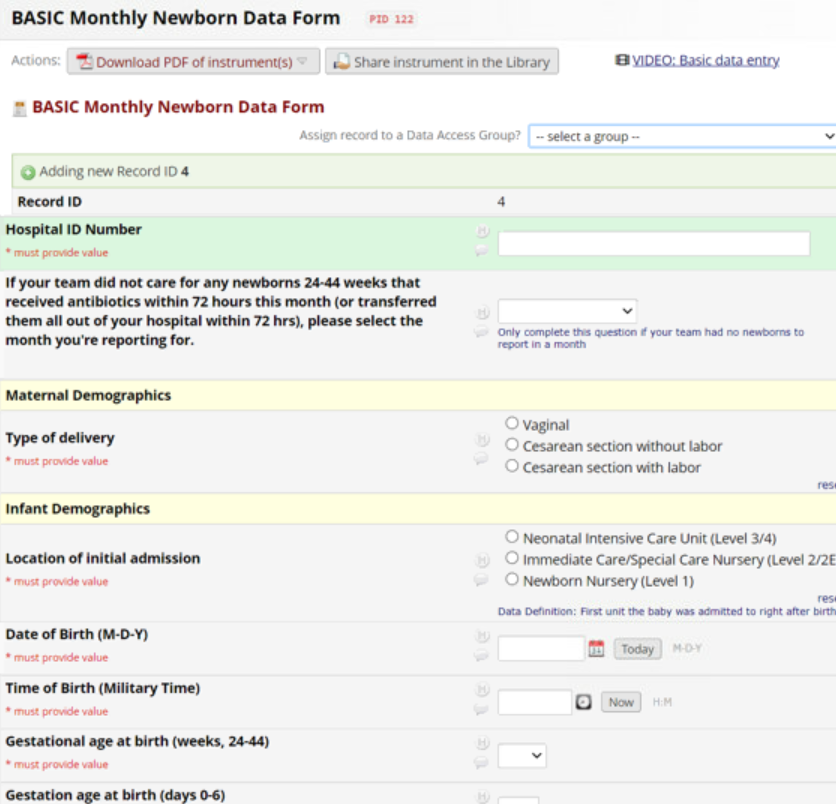 Illinois Perinatal Quality Collaborative
27
[Speaker Notes: --Hospital Level Reports: Show progress on changes that you have made at your hospital 

--Newborn Level Reports:  For babies receiving antibiotics show progress towards achieving process and outcome measures on data you report on individual]
Viewing your Reports
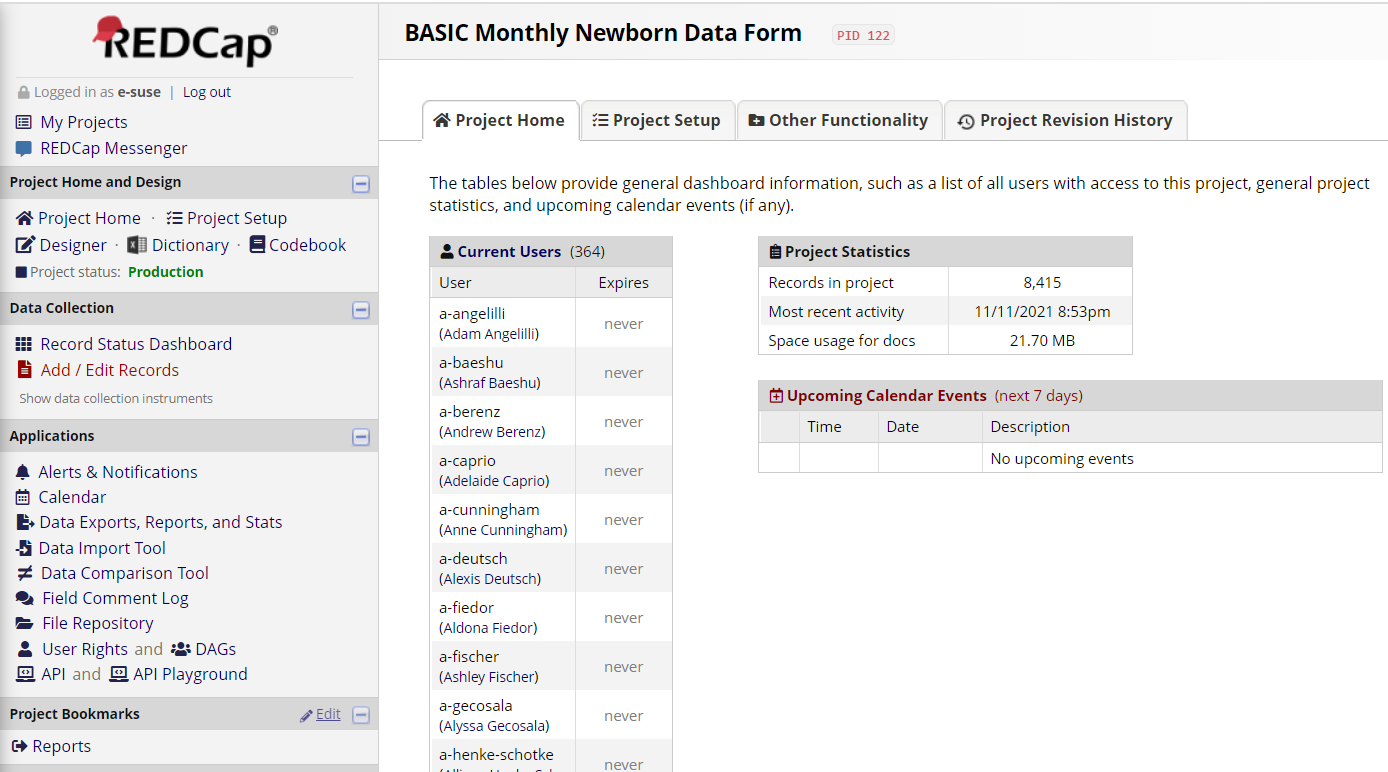 Log in to REDCap the same way you did to enter data
Click Reports on the left hand side
Illinois Perinatal Quality Collaborative
28
Viewing your Reports
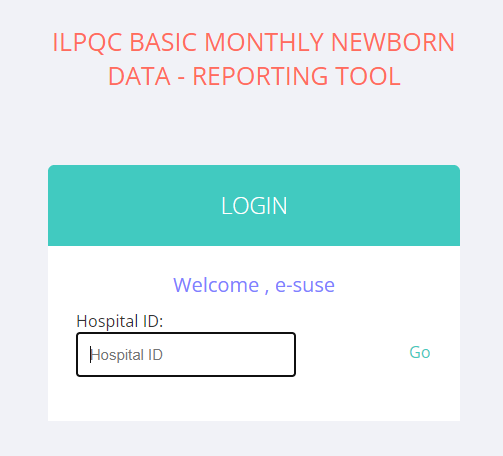 4. A new webpage will open to view your reports 
5. Enter your 3-digit Hospital ID (and email us if you do not know it!)
Note: if your ID is single or double digits, place 0’s in front to make 3 digits
Illinois Perinatal Quality Collaborative
29
REDCap BASIC Reports
6. Review the 11 Patient level and 19 Hospital Level reports. 
Newborn (Patient) Level Reports:  For babies receiving antibiotics show progress towards achieving process and outcome measures on data you report on individual 
For the patient level reports you can toggle between gestational weeks as well as compare yourself to the collaborative average for each measure.

Hospital Level Reports: Show progress on changes that you have made at your hospital 
Stacked bar charts show what percent of the collaborative has not started working on the structure measure (red), is working on getting the structure measure in place (yellow), or has structure measure in place (green).
Illinois Perinatal Quality Collaborative
30
How to get to different reports
Patient Level Reports



Hospital Level Reports
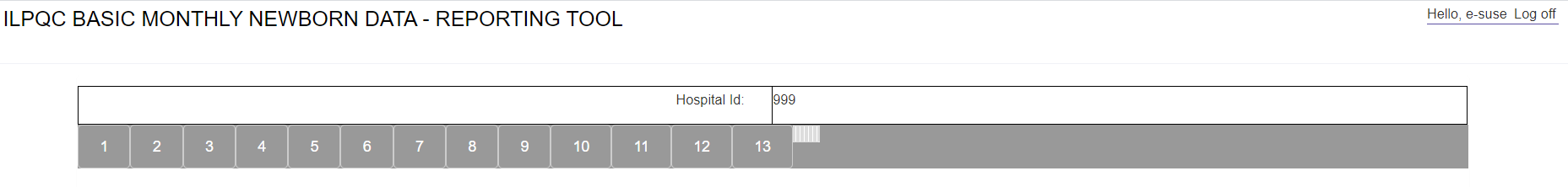 You can view the different reports by clicking on the different numbers a the top of the screen
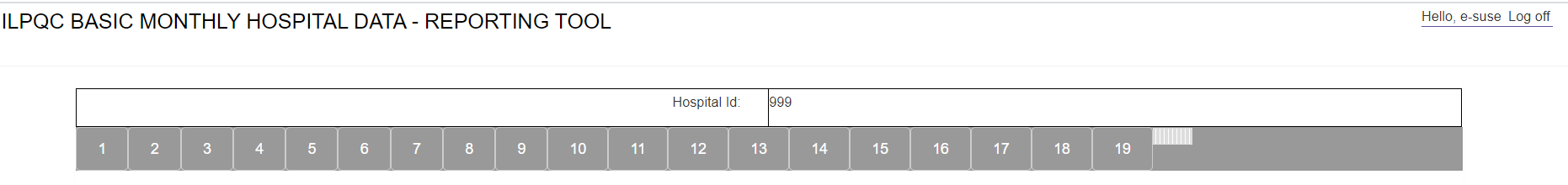 Illinois Perinatal Quality Collaborative
31
BASIC Patient Level Reports
Illinois Perinatal Quality Collaborative
32
BASIC Patient Level Reports
Illinois Perinatal Quality Collaborative
33
BASIC Dashboard
Ability to toggle between gestational age and Month


Percent of Newborns Receiving Antibiotics
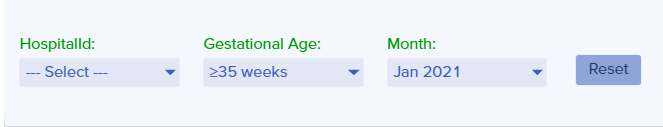 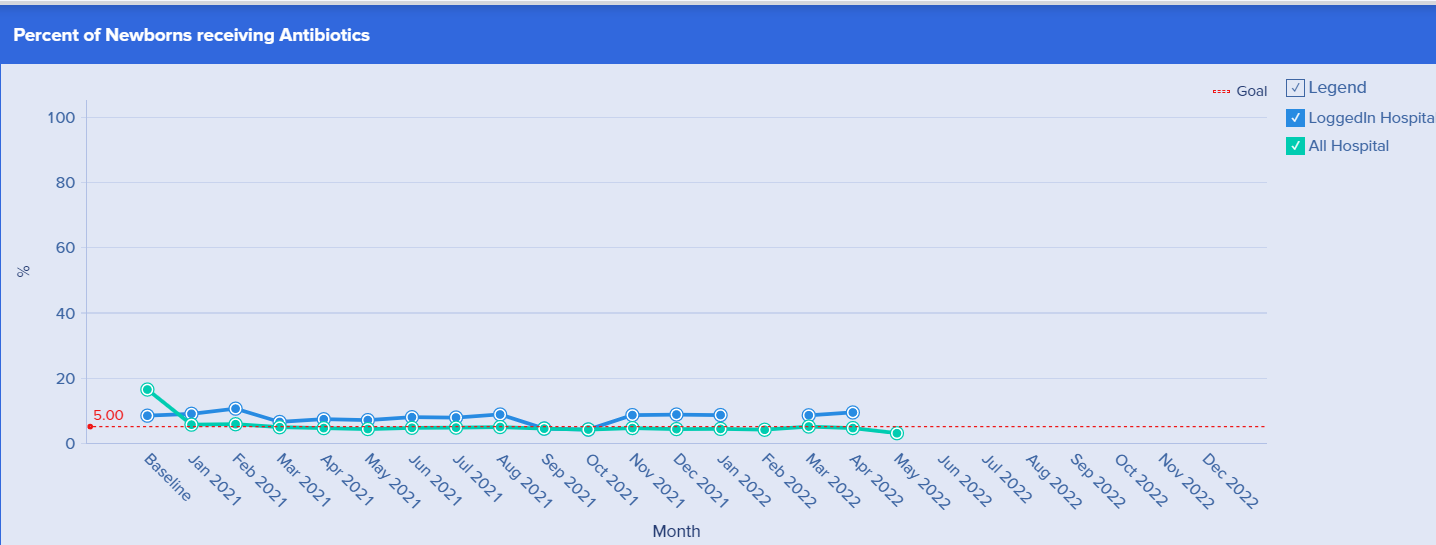 Illinois Perinatal Quality Collaborative
34
BASIC Dashboard
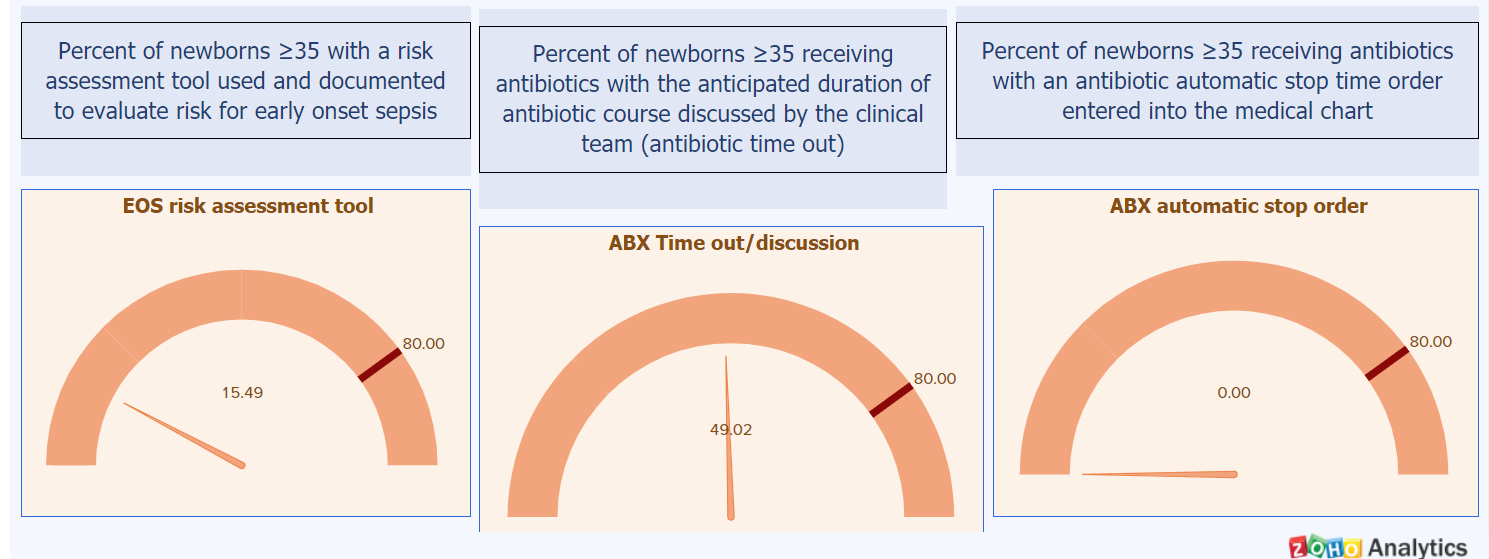 EOS Risk Assessment Tool, 
ABX timeout and 
Automatic Stop Order
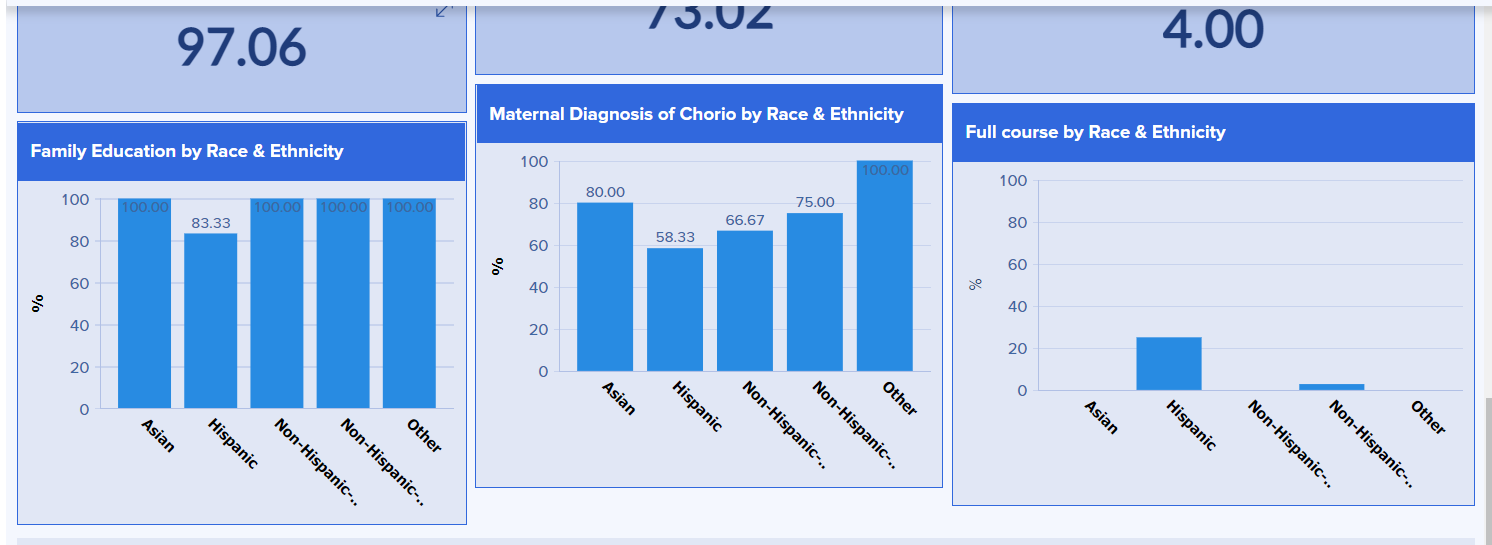 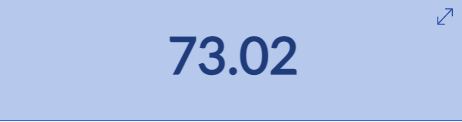 Key Measures by Race and Ethnicity:
 Family Education, Chorio Diagnosis and full ABX course
Illinois Perinatal Quality Collaborative
35
BASIC Key Outcome Measures: Reports
Report 2 and Report 3:
Antibiotic Prescribing Rate
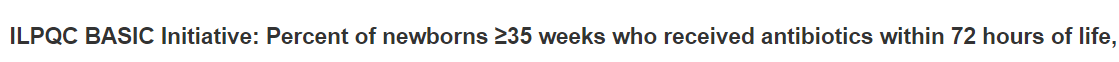 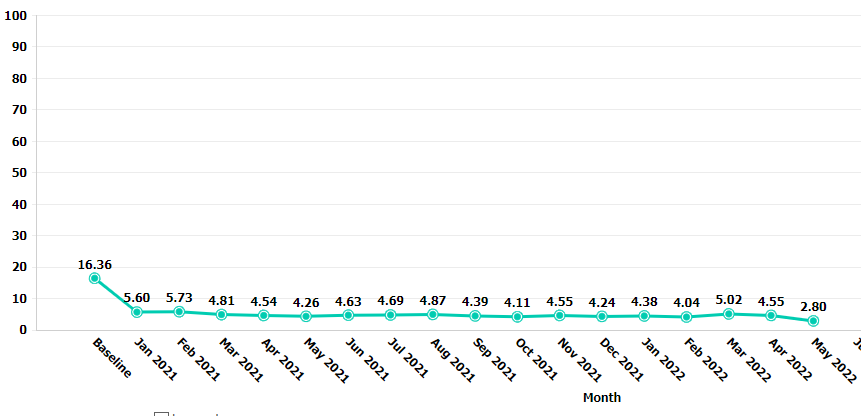 Illinois Perinatal Quality Collaborative
36
[Speaker Notes: Find hospital that has a downward trend: stroger, 

Add in report 11

Add in 9 or 10]
BASIC Key Outcome Measures: Reports
Report 11 and Report 12
Newborns with a negative blood culture who receive antibiotics for >48 hours
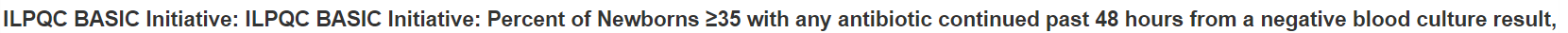 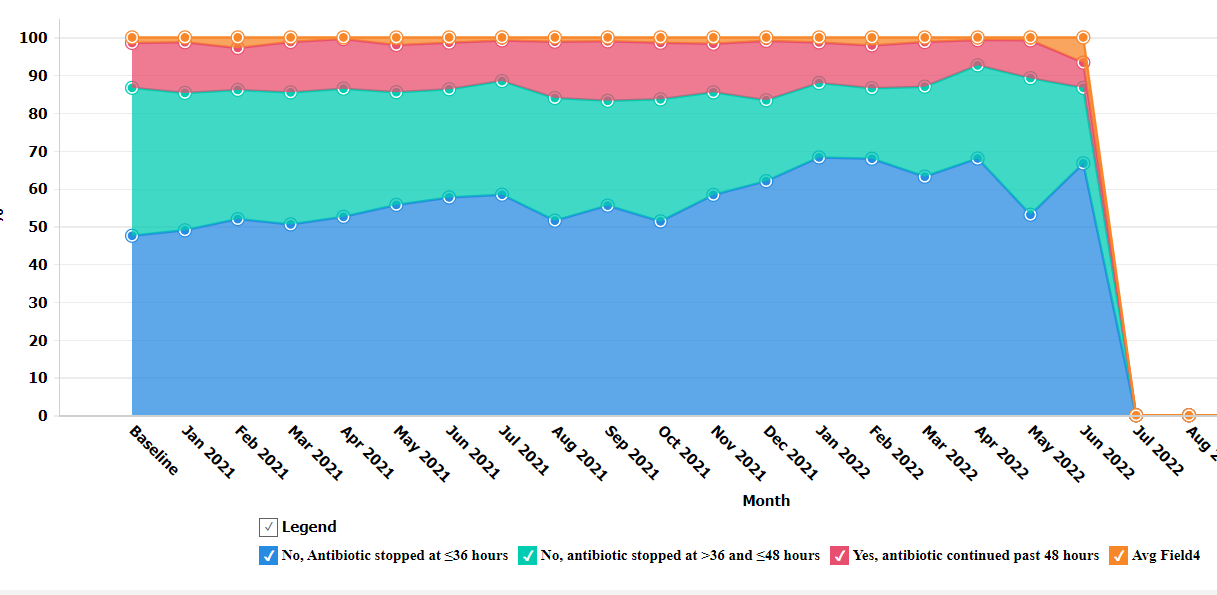 Illinois Perinatal Quality Collaborative
37
[Speaker Notes: Find hospital that has a downward trend: stroger, 

Add in report 11

Add in 9 or 10]
BASIC Key Outcome Measures: Reports
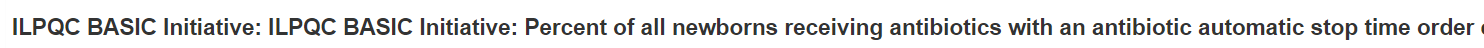 Report 9
Newborns with anticipated duration of antibiotic course discussed by clinical team (antibiotic time out)


Report 10
Newborns with an automatic stop order entered into the medical chart
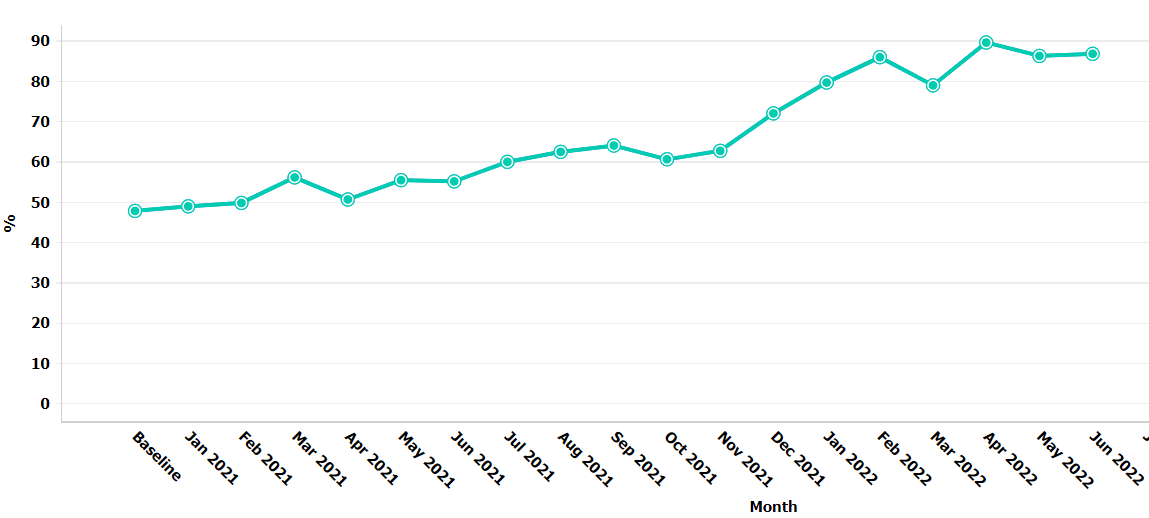 Illinois Perinatal Quality Collaborative
38
BASIC Hosptial Level Reports
Illinois Perinatal Quality Collaborative
39
BASIC Hospital Level Reports
Illinois Perinatal Quality Collaborative
40
BASIC Key Structure Measures: Reports
Report 4:
Standardized Family Education Process
Report 7 and Report 9: 
EOS Risk Assessment Protocols for   ≥35 and <35 Newborns
Report 16: 
Standardized Dosing Guidelines
Report 17: 
Antibiotic Discussions/Time Outs Protocol
Report 18: 
Standardized Automatic Stop Order Process
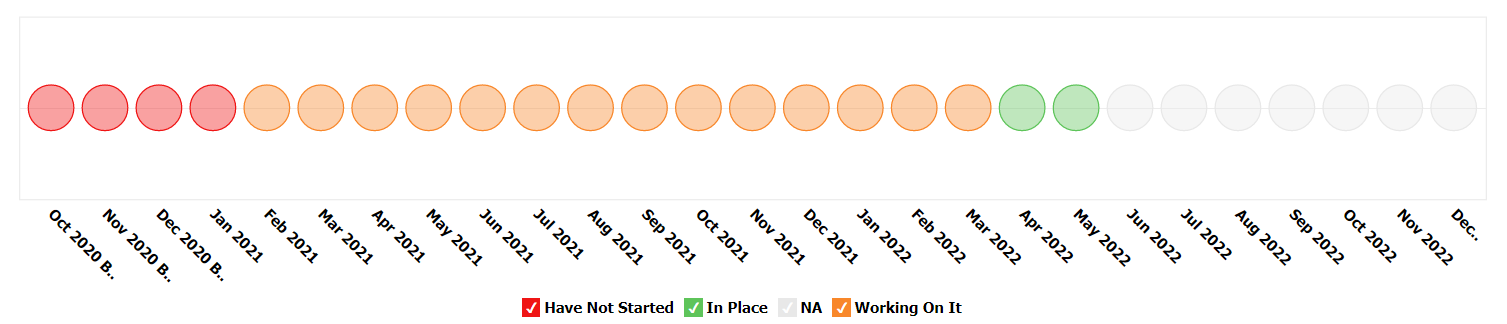 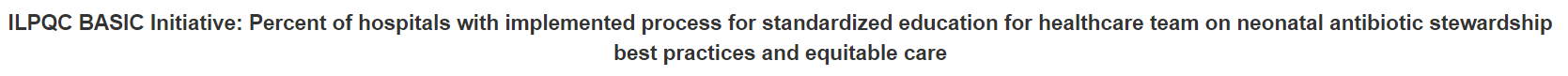 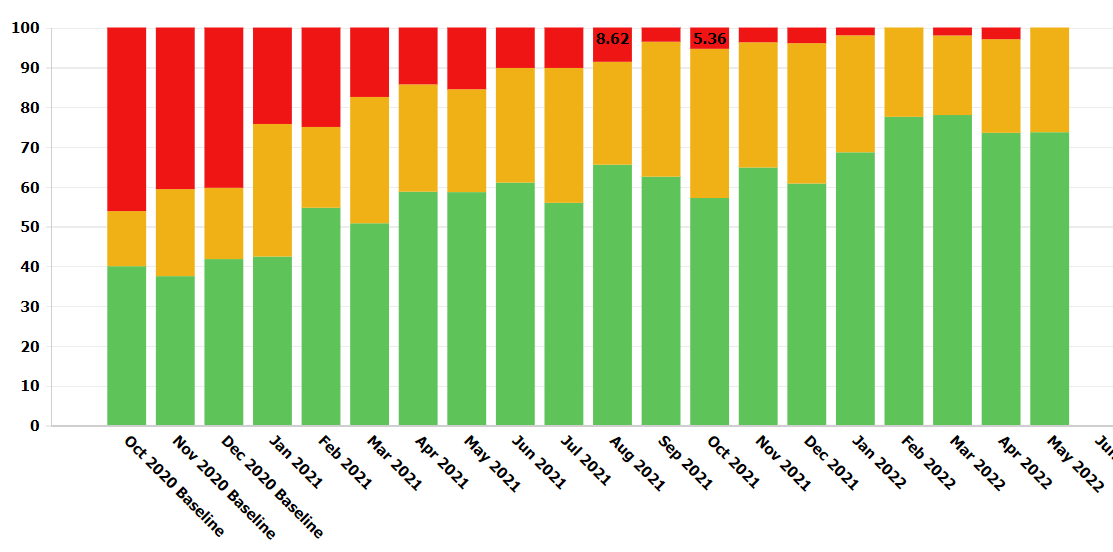 Illinois Perinatal Quality Collaborative
41
[Speaker Notes: Redo screenshot]
BASIC QI Corner
Mock QI Team Meeting
Illinois Perinatal Quality Collaborative
42
BASIC QI Corner
Scenario: the BASIC QI team at ILPQC Hospital is hosting their BASIC monthly meeting and we get to be a part of it! Let’s listen in to hear how we to use REDCap data and reports at monthly QI team meetings to tell your team’s BASIC story.
Illinois Perinatal Quality Collaborative
43
BASIC QI Corner: QI Outreach
Illinois Perinatal Quality Collaborative
44
BASIC QI Corner
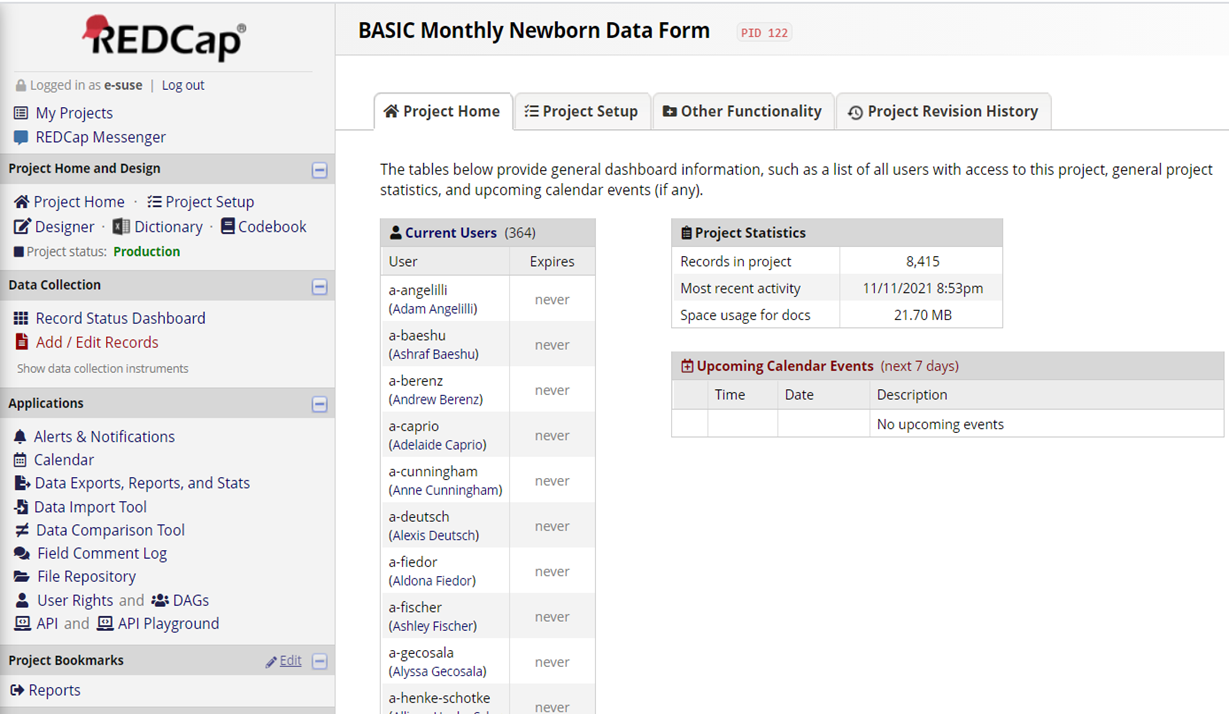 1)
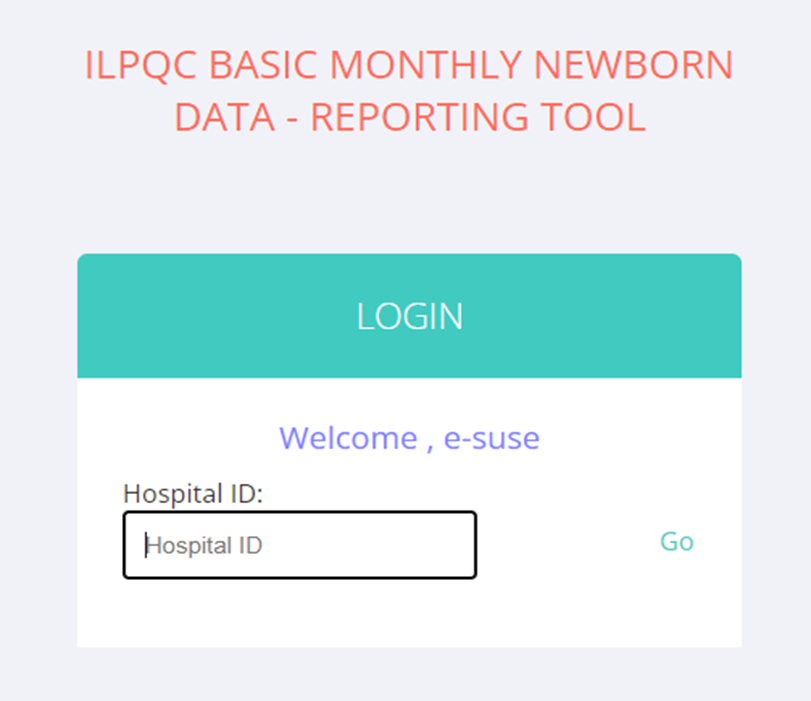 3)
2)
Illinois Perinatal Quality Collaborative
45
BASIC QI Corner: Monthly Hospital Data,Structure Measures
Illinois Perinatal Quality Collaborative
46
BASIC QI Corner: Monthly Newborn Data
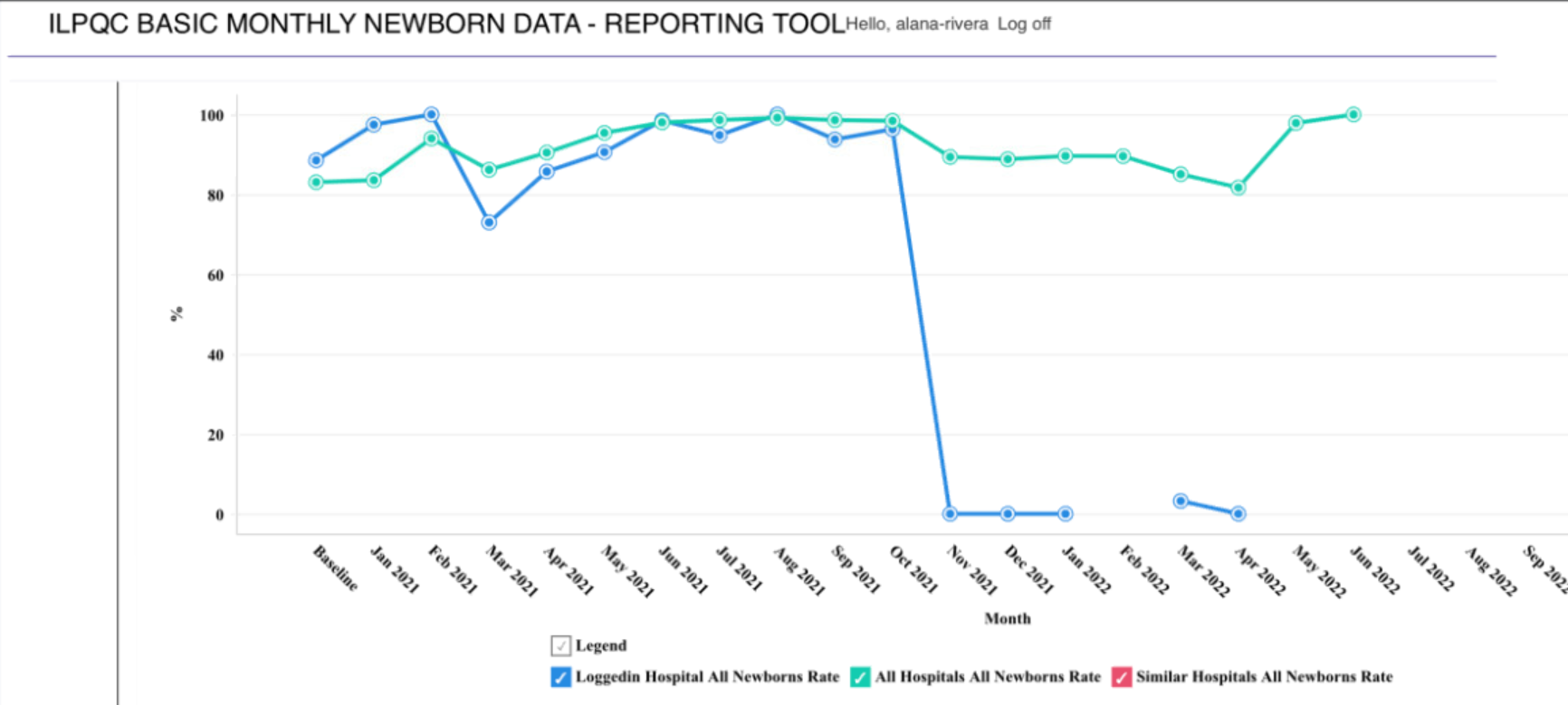 Illinois Perinatal Quality Collaborative
47
BASIC QI Corner: Dashboard Data
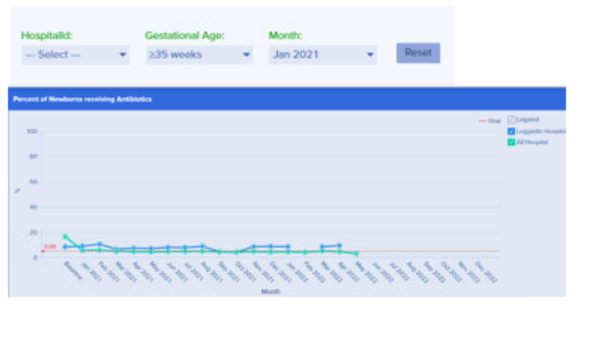 Scroll 
Down and explore the Dashboard
Illinois Perinatal Quality Collaborative
48
BASIC QI Corner: BASIC Toolkit
Illinois Perinatal Quality Collaborative
49
Wrap-up and Next Steps
Upcoming Call Schedule
What topics would be helpful to get your BASIC Team across the finish line?
Illinois Perinatal Quality Collaborative
51
Next Steps for BASIC
Celebrate your QI team BASIC Data Champions with gift card or QI award!
Take a QI Celebration Pictures and send to info@ilpqc.org to show how your celebrations!
Determine which Structure Measures are still in progress and, think next steps!
Continue with QI Team meetings and data sharing!
Review REDCap reports! 
Contact info@ilpqc to set up a 1:1 call to review your reports with ILPQC staff!
Illinois Perinatal Quality Collaborative
52
Thanks to our Funders
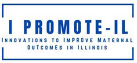 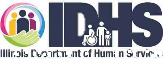 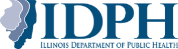 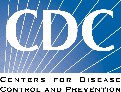 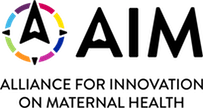 In kind support:
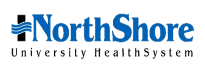 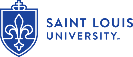 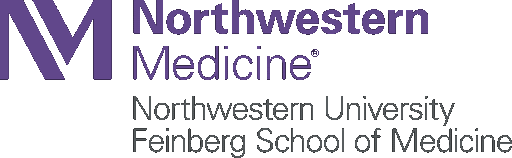 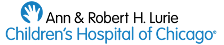